INSTITUT AGAMA ISLAM NEGERI (IAIN) PAREPARE
FAKULTAS USHULUDDIN, ADAB DAN DAKWAH
PRODI JURNALISTIK ISLAM
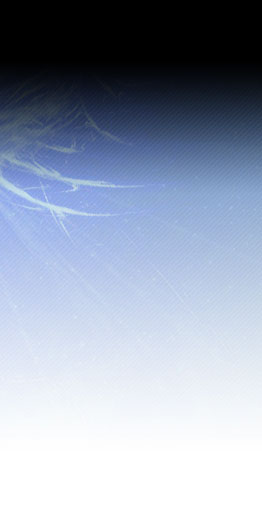 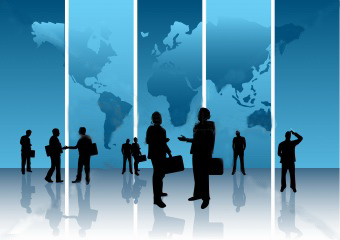 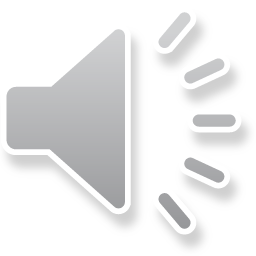 WELCOME
Teori Komunikasi Massa
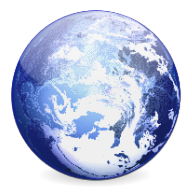 Dosen Pengampuh :
A. Dian Fitriana, M.I.Kom
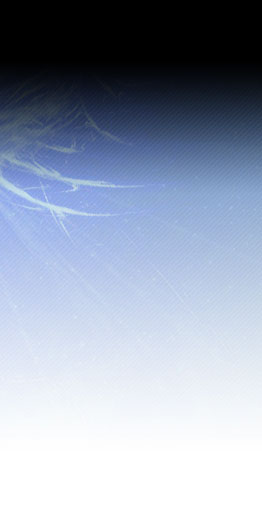 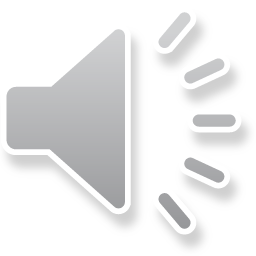 Kontrak dan Pengantar Perkuliahan

Defenisi Teori, Pentingnya Teori Dalam Struktur Ilmiah, & Urgensi Teori Komunikasi Massa
SILABUS (Topik Setiap Pertemuan)
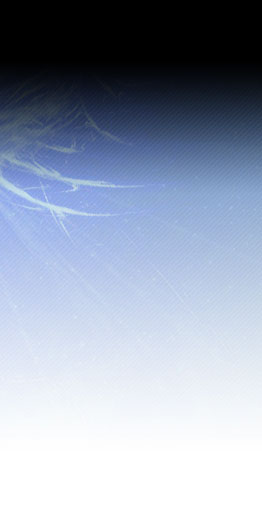 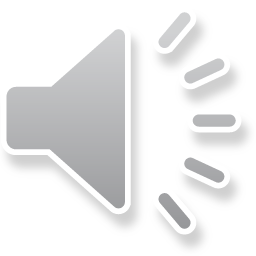 3. Teori Efek Terbatas  : AKMA
	Teori Penggunaan dan Kepuasan : MUH.IMRAN

Teori Ketergantungan Media : MAHDINAR
Teori Perbedaan Individu : ANDI MANGGA

Teori Pembelajaran Sosial : PUTRA
Teori Agenda Setting : EKA

Teori Spiral Keheningan : DEWI
Teori Kesenjangan Pengetahuan : RUSLI - AINUN

Teori Sosial Kognitif : FITRIANI
Teori Dua Tahap : ZULFIKAR - AYNI

Teori Pengharapan Nilai : ANITA
Teori Imprealisme Budaya : ALWIN - WIWIK
SILABUS (Topik Setiap Pertemuan)
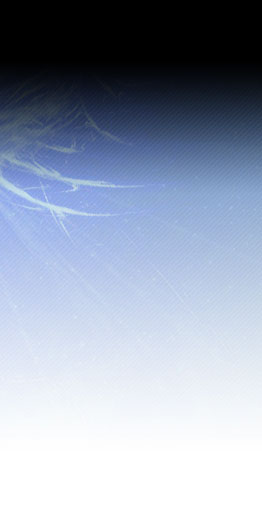 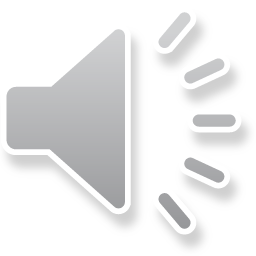 Teori Standpoint : A.ALIFKA
Teori Sibernatik : YUSRAN 

Teori Penilaian Sosial : AYU
Teori Behaviorisme : RAUL - HERAWATI

Teori Studi Kultural Kritis : LUTPIA
Teori Jarum Hipodermik : NURHIKMAH

Teori Kekayaan Media : NURFADILLAH
Teori  Media : NURHALISA - SYUKUR

Teori Kultivasi : LUSIANA
Teori Konsistensi : SYAFNI
SILABUS (Topik Setiap Pertemuan)
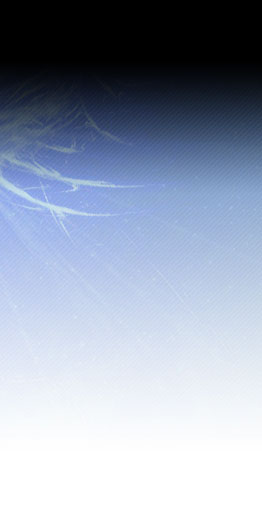 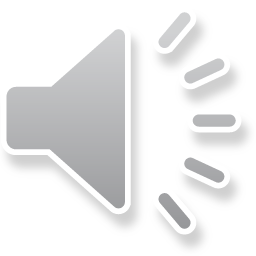 Kapita Selekta Teori Komunikasi Massa  

 Rangkuman Naskah Singkat Teori Komunikasi Massa (Persiapan Final)

 Final Pembuatan Video Penjelasan Singkat Teori Komunikasi Massa
SILABUS (Topik Setiap Pertemuan)
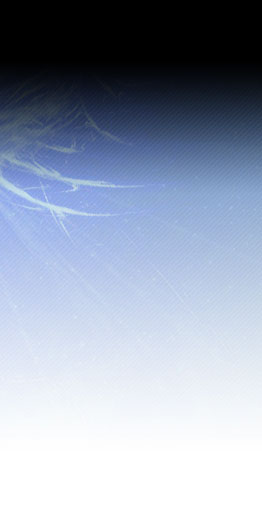 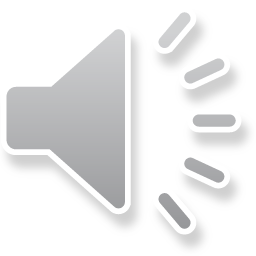 TEORI KOMUNIKASI MASSA
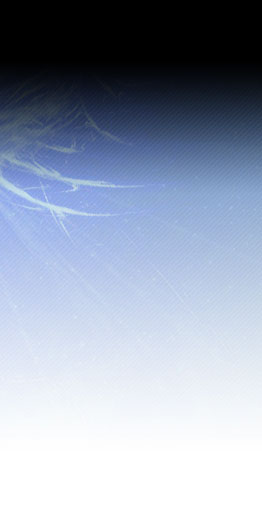 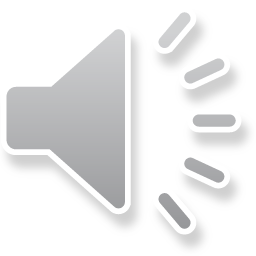 THANK YOU
by:
A. DIAN FITRIANA, M.I.Kom